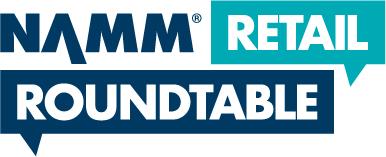 Breakout 1 Notes
Staffing- Have you changed or reduced store hours? Has it helped or hurt customer experience? Has it affected employee retention?
They have adjusted staffing levels - kept those they wanted to keep post pandemic & let others go so overall its been positive. Still in process of hiring - trouble finding good quality employees. 
Piano showroom - staffing has not been an issue - small market - theyve been ok but cut down hours which has worked well - open only by appointment which has worked well - more exclusive - attracts serious buyers. Revamping website. Lost some teachers as a result of a move to a new location within same mall, so they have a lot of online teachers but customers are asking for more in person lessons, so trying to get some new teachers.
Now open 7 days/week. Prior to covid only open limited hours but they missed customers that needed last minute items. Extended store hours has led to more customers! Staffing has been both easy & challenging - full line store - retail associates have been easy to hire but retaining teachers has been difficult. CA has tricky employee vs indep contractor law. Our teachers are still considered employees, so retaining good quality teachers has been challenging especially when they get offered better paid jobs elsewhere. Some teachers were concerned to come back in person - all employees are vaxed as they work with charter school students who require that everyone be vaxed. A few teachers stayed with virtual teaching, but they lost 60% students during the pandemic & have recovered about 85%
In past 2 months have hired 3 new employees - lots of rentals, back to school & juggling training new employees has been challenging. Fortunate that another store was sold & their employees were hired on at Bandwagon - they already had a lot of knowledge. Store hours 10-6 M-F 10-2 Sat as he wants his employees to have work/life balance. Closed Labor Day. As much as he wants to be convenient he wants a good quality of life for him, his family & his employees. Customers can shop online for something outside store hours. Work/life balance has helped with employee retention - encourage employees to get involved with the community. Lessons - online lesson option has allowed them to cxl their lesson makeup policy. If they cannot show up in person they can take lesson online. 
Miriam - changed hours from staying open until 9pm to closing at 8pm but they opened earlier. People take lessons earlier in day now.  Staffing levels good
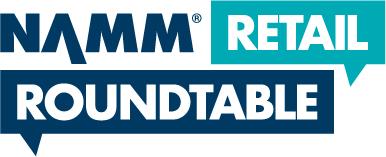 Breakout 1 Notes (cont.)
Staffing- Have you changed or reduced store hours? Has it helped or hurt customer experience? Has it affected employee retention?
Slightly changed hours about a year ago. Now close one hour earlier, during the week, so shifts aren’t quite as long. They staying with the new schedule for now since it’s working. Closing two hours early on Saturday.
Stores in the area have opened slowly since the shutdown, not open full-time right away. They remain closed on Sundays and close an hour earlier each day. Don’t have to employ as many people with that one day closed. People are working 4/10’s and their staff are happy with it. They would have never done that before the pandemic. They’re relying on the people they have, more. But, they don’t have to look to hire more people. They aren’t hurting for additional staff. Don’t have part-time workers, with the exception of seasonal workers.
Staffing has not been difficult. When they had to reduce staff during the pandemic, it was a way to lose unproductive people. Now, when restaffing, they make new hires take a personality test (Predictive Index), which defines their best potential. Their online sales have greatly increased, so they have increased their staff.
Also use Predictive Index test when hiring staff. Allows, for them to find where staff would best fit, how they might interact with other staff, their personality and their natural skillset. They have anyone who applies, take the test.
Also uses Predictive Index to help with communicating with staff and how to best talk with them.
Concern with Predictive Index was, they may be weeding out someone who would actually be a good fit. But, it’s been the opposite. Someone who may not have experience but they are exactly the kind of person they want, personality-wise, so they give them a shot. And they work out.
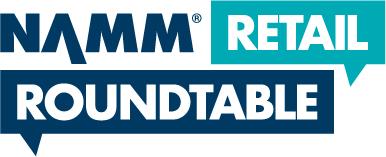 Breakout 2 Notes
Inventory Management- How are you handling backorders and influxes of inventory? How are you keeping foot traffic moving for over the counter sales?
Their store is a wash with inventory - things they order at NAMM have arrived but reps are encouraging them to buy more because they dont know when they’ll get it, so they have an excess of inventory they have to move. Rentals are strong right now & over counter sales have slowed. Need to revamp website/e-commerce site.
Trombones are in short supply so if you have those you can sell them easily. Donovan hasnt had too much of a problem as they have a FT Purchaser to keep a close eye on inventory supplies. Imagines without him theyd be struggling. Brought in hi end boutique products theyve sold so sale have remained strong. Rentals, lessons & retail are good. Online sales remain strong on 3rd party sites.
For 20 years they ordered weekly or bi-weekly & were able to sell it quickly. Now theyve had to change that dramatically due to supply shortages which has all arrived & they have excess inventory right now they have to move. Have never dealt with backstock before - looking for suggestions. Full line - more combo gear in store than theyve ever had. More open to the unknown as they were previously. Its nice to have extra gear on hand - would rather have it than not.
Lost some POs as they could not get the product that customers were asking for. Lost an $80,000 order that manufacturer couldn’t deliver until July 2023. Excess of rental inventory meant they havent had to buy any new instruments.
This season has been terrifying due to new employees & switched to AIMM software & Vortex. Purchasing has been tricky because of store growth - hard to get stock as manufacturers are saying 2023 delivery so ordered elsewhere at a higher price & original order arrived.  Communication with suppliers has been the most challenging. Wants the product but arriving early/late makes it extremely difficult to plan.
Piano retailer -seeing an abundance of used pianos/keyboards being sold online
Inventory is about 50/50. Chain stores have stopped ordering, so independents can obtain more product. Experiencing summer slump with products like drums, guitars, etc. when sales was nonstop during COVID. Have an influx of inventory. It’s not as bad as it used to be. They’ve had backorders out, that they’ve had to cancel because the updated ETA doesn’t work with their current inventory. Rented a facility to store overflow of inventory.
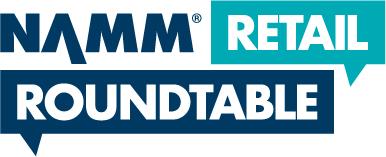 Breakout 2 Notes (cont.)
Inventory Management- How are you handling backorders and influxes of inventory? How are you keeping foot traffic moving for over the counter sales?
Guitars have slowed some. They have a large B&O business and about $1.5 million in backorders. Piano inventory is fine and has been easy to manage. They have a high piano volume.
They are full service but mainly B&O. Have had some backorder issues but tried their best to make it so the backorder inventory came in during the summer. Working to offer the inventory they do have and being transparent about maybe not being able to get a specific product or brand for a while. They have had a lot of work in re-pricing product. If we don’t have it here, let’s offer them what we do have. Also, working with other stores, outside their territory, to exchange inventory.
They launched a large ecommerce site during COVID and placed a ton of inventory at the start of COVID. Their inventory is overflowing and they have had to store it offsite.
It’s been feast or famine. They either had a year’s worth of stock arrive at once or they found out, two weeks before delivery date, their B&O inventory wouldn’t arrive in time.